CSE 373: Data Structures and Algorithms
Lecture 16: Dijkstra’s Algorithm (Graphs)
Instructor: Lilian de GreefQuarter: Summer 2017
Today
Announcements
Graph Traversals Continued
Remarks on DFS & BFS
Shortest paths for weighted graphs:Dijkstra’s Algorithm!
Announcements:
Homework 4 is out!
Due next Friday (August 4th) at 5:00pm
May choose to pair-program if you like!
Same cautions as last time apply: choose partners and when to start working wisely!
Can almost entirely complete using material by end of this lecture

Will discuss some software-design concepts next week to help you prevent some (potentially non-obvious) bugs
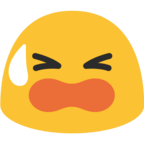 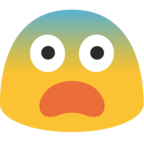 Another midterm correction…   (         &         )
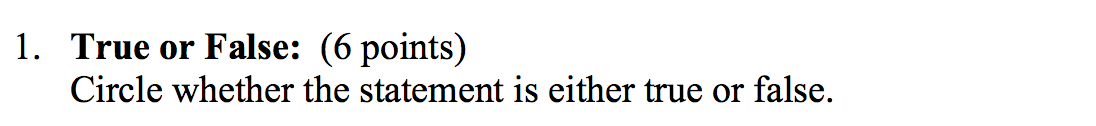 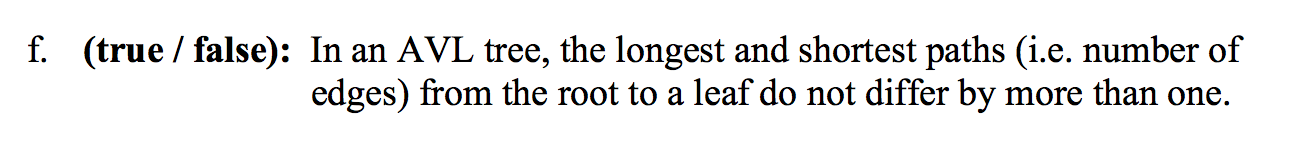 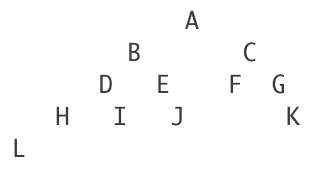 Bring your midterm to *any* office hours to get your point back.
I will have the final exam quadruple-checked to avoid these situations!
(I am so sorry)
Graphs: Traversals Continued
And introducing Dijkstra’s Algorithm for shortest paths!
Graph Traversals: Recap & Running Time
Traversals: General Idea
Starting from one vertex, repeatedly explore adjacent vertices
Mark each vertex we visit, so we don’t process each more than once (cycles!)

Important Graph Traversal Algorithms:







Assuming “choose next vertex” is O(1), entire traversal is
Use graph represented with adjacency
Marking a vertex adds it to the “set of visited vertices”
Comparison (useful for Design Decisions!)
Which one finds shortest paths?
i.e. which is better for “what is the shortest path from x to y” when there’s more than one possible path?

Which one can use less space in finding a path?


A third approach:
Iterative deepening (IDFS): 
Try DFS but disallow recursion more than K levels deep
If that fails, increment K and start the entire search over
Like BFS, finds shortest paths.  Like DFS, less space.
Graph Traversal Uses
In addition to finding paths, we can use graph traversals to answer:
What are all the vertices reachable from a starting vertex?
Is an undirected graph connected?
Is a directed graph strongly connected?

But what if we want to actually output the path?

How to do it: 
Instead of just “marking” a node, store the previous node along the path 
When you reach the goal, follow path fields back to where you started (and then reverse the answer)
If just wanted path length, could put the integer distance at each node instead once
Single source shortest paths
Done: BFS to find the minimum path length from v to u in O(|E|+|V|)

Actually, can find the minimum path length from v to every node  
Still O(|E|+|V|)
No faster way for a “distinguished” destination in the worst-case

Now:  Weighted graphs 

Given a weighted graph and node v, 
find the minimum-cost path from v to every node 

As before, asymptotically no harder than for one destination
A Few Applications of Shortest Weighted Path
Driving directions

Cheap flight itineraries

Network routing

Critical paths in project management
Not as easy as BFS
Why BFS won’t work: Shortest path may not have the fewest edges
Annoying when this happens with costs of flights
10
5
100
100
100
100
-11
7
500
We will assume there are no negative weights
Problem is ill-defined if there are negative-cost cycles
Today’s algorithm is wrong if edges can be negative
There are other, slower (but not terrible) algorithms
Algorithm: General Idea
Goal: From one starting vertex, what are the shortest paths to each of the other vertices (for a weighted graph)?






Idea: Similar to BFS
Repeatedly increase a “set of vertices with known shortest distances”
Any vertex not in this set will have a “best distance so far”
Each vertex has a “cost” to represent these shortest/best distances
Update costs (i.e. “best distances so far”) as we add vertices to set
2
starting vertex
2
B
3
A
F
H
1
2
1
5
10
4
9
3
G
C
2
1
11
D
E
7
Shortest Path Example #1
source vertex
2
2
B
3
A
F
H
1
2
1
5
10
4
9
3
G
C
2
1
11
D
E
7
Known Set (in order added):
(extra space in case you want/need it)
This is called… Dijkstra’s Algorithm
Named after its inventor Edsger Dijkstra (1930-2002)
Truly one of the “founders” of computer science;this is just one of his many contributions
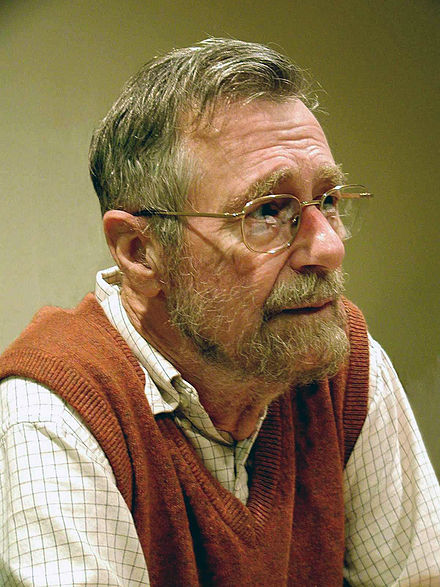 “Computer science is no more about computers 
than astronomy is about telescopes.”

 - Edsger Dijkstra
Dijkstra’s Algorithm (Pseudocode)
Dijkstra’s Algorithm – the following algorithm for finding single-source shortest paths in a weighted graph (directed or undirected) with no negative-weight edges:

For each node v,  set  v.cost =  and v.known = false
Set source.cost = 0
While there are unknown nodes in the graph
Select the unknown node v with lowest cost
Mark v as known
For each edge (v,u) with weight w,
		c1 = v.cost + w    // cost of best path through v to u   
		c2 = u.cost              // cost of best path to u previously known
		if(c1 < c2){           // if the path through v is better
		  u.cost = c1
		  u.path = v           // for computing actual paths
		}
Dijkstra’s Algorithm: Features
When a vertex is marked known, the cost of the shortest path to that node is known
The path is also known by following back-pointers

While a vertex is still not known, another shorter path to it *might* still be found

Note: The “Order Added to Known Set” is not important
A detail about how the algorithm works (client doesn’t care)
Not used by the algorithm (implementation doesn’t care)
It is sorted by path-cost, resolving ties in some way
Helps give intuition of why the algorithm works
Dijkstra’s Algorithm: Commentary
Dijkstra’s Algorithm is one example of...
A greedy algorithm:
Make a locally optimal choice at each stage to (hopefully) find a global optimum
i.e. Settle on the best looking option at each repeated step
Note: for some problems, greedy algorithms cannot find best answer!


 Dynamic programming:
Solve a complex problem by breaking it down into a collection of simpler subproblems, solve each of those subproblems just once, and store their solutions.
i.e. Save partial solutions, and use it to solve further parts to avoid repeating work
Dijkstra’s Algorithm: Practice Time!
source vertex
2
B
A
1
1
5
2
E
1
D
1
3
5
C
6
G
2
10
F
An order of adding vertices to the known set:
A, D, C, E, F, B, G
A, D, C, E, B, F, G
A, D, E, C, B, G, F
A, D, E, C, B, F, G
(space for scratch work)
Dijkstra’s Algorithm: Practice Time!
source vertex
2
B
A
1
1
5
2
E
1
D
1
3
5
C
6
G
2
10
F
An order of adding vertices to the known set:
A, D, C, E, F, B, G
A, D, C, E, B, F, G
A, D, E, C, B, G, F
A, D, E, C, B, F, G
Dijkstra’s Algorithm: Practice Time!
source vertex
2
B
A
1
1
5
2
E
1
D
1
3
5
C
6
G
2
10
F
An order of adding vertices to the known set:
A, D, C, E, F, B, G
A, D, C, E, B, F, G
A, D, E, C, B, G, F
A, D, E, C, B, F, G
Example #3
1
1
1
1
1
. . .
X
. . .
60
70
80
90
10
Y
How will the “best-cost-so-far” for Y proceed?

Is this expensive?
because each edge is processed
Where are We?
Had a problem: Compute shortest paths in a weighted graph with no negative weights

Learned an algorithm: Dijkstra’s algorithm

What should we do after learning an algorithm?
Prove it is correct
Not obvious!
We will sketch the key ideas
Analyze its efficiency
Will do better by using a data structure we learned earlier!
Correctness: Intuition
Rough intuition: 

All the “known” vertices have the correct shortest path
True initially: shortest path to start node has cost 0
If it stays true every time we mark a node “known”, then by induction this holds and eventually everything is “known”

Key fact we need: When we mark a vertex “known” we won’t discover a shorter path later!
This holds only because Dijkstra’s algorithm picks the node with the next shortest path-so-far
The proof is by contradiction…
Correctness: The Cloud (Rough Sketch)
Next shortest path from inside the known cloud
v
The Cloud of Known Vertices
Better path to v?
w
Source
Suppose v is the next node to be marked known (next to add to “the cloud of known vertices”)
The best-known path to v must have only nodes “in the cloud”
 Else we would have picked a node closer to the cloud than v
Suppose the actual shortest path to v is different
It won’t use only cloud nodes, or we would know about it
So it must use non-cloud nodes.  Let w be the first non-cloud node on this path.  
The part of the path up to w is already known and must be shorter than the best-known path to v.  
So v would not have been picked.  Contradiction!
Efficiency, first approach
Use pseudocode to determine asymptotic run-time
Notice each edge is processed only once
dijkstra(Graph G, Node start) {
  for each node: x.cost=infinity, x.known=false
  start.cost = 0
  while(not all nodes are known) {
    b = find unknown node with smallest cost
    b.known = true
    for each edge (b,a) in G
     if(!a.known)
       if(b.cost + weight((b,a)) < a.cost){
         a.cost = b.cost + weight((b,a))
         a.path = b
       }
}
Improving asymptotic running time
So far: O(|V|2)

We had a similar “problem” with topological sort being O(|V|2) due to each iteration looking for the node to process next
We solved it with a queue of zero-degree nodes
But here we need the lowest-cost node and costs can change as we process edges

Solution?
A 				holding all unknown nodes, 
But must support 				operation
Must maintain a reference from each node to its current position in the priority queue
Conceptually simple, but can be a pain to code up
Efficiency, second approach
Use pseudocode to determine asymptotic run-time
dijkstra(Graph G, Node start) {
  for each node: x.cost=infinity, x.known=false
  start.cost = 0
  build-heap with all nodes
  while(heap is not empty) {
    b = deleteMin()
    b.known = true
    for each edge (b,a) in G
     if(!a.known)
      if(b.cost + weight((b,a)) < a.cost){
        decreaseKey(a,“new cost – old cost”)
	      a.path = b
      }
}
Dense vs. Sparse (again!)
First approach: O(|V|2)

Second approach: O(|V|log|V|+|E|log|V|)

So which is better?
Dense or Sparse?   O(|V|log|V|+|E|log|V|)     (if |E| > |V|, then it’s O(|E|log|V|))
Dense or Sparse?   O(|V|2)

But, remember these are worst-case and asymptotic
Priority queue might have slightly worse constant factors
On the other hand, for “normal graphs”, we might call decreaseKey rarely (or not percolate far), making |E|log|V| more like |E|
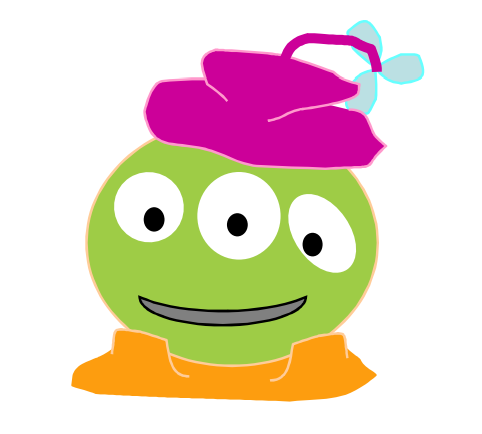 Graphs Edition!
Practice with Design Decisions
Our three-eye-alien friend uncovered an impressively complete and up-to-date family tree tracing all the way back to the ancient emperor Qin Shi Huang. The alien wants to find a descendant of this emperor who’s still alive, and could use your advice!

(According to Wikipedia, Qin Shi Huang had ~50 children, wow!)

What data structure would you recommend? 
Why?

What algorithm would you recommend? 
Why?
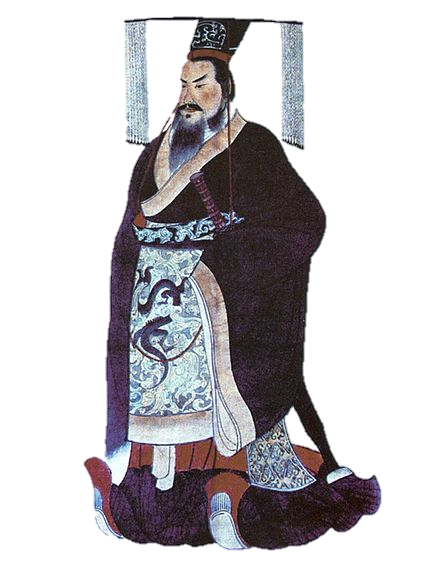 (extra space for notes)